Bell Ringer-Find the measures of the missing angles (? and x and y)
1.
2.
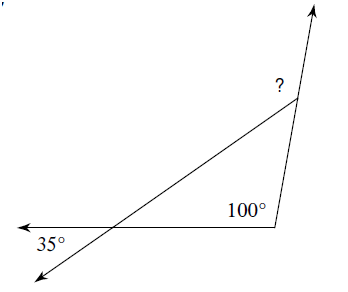 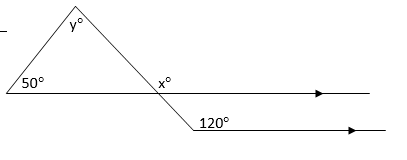 Section 3-5 Angles of a Polygon
LEQ:  How do I name polygons and how do I know if they are convex or concave?  
 
Day 1
Polygons
The word polygon means “many angles”. 
A polygon is formed by coplanar segments (sides) such that: 
1. Each segment intersects exactly two other segments, one at each endpoint. 
2. No two segments with a common endpoint are collinear.
Polygon or Not?
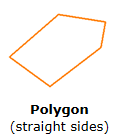 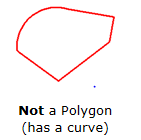 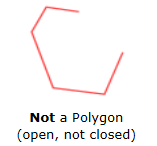 Naming Polygons
To name a polygon, start at any vertex and list the vertices consecutively in a clockwise or counterclockwise direction.
Name That Polygon!
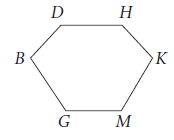 DHKMGB
DBGMKH
Classifying Polygons
You can classify a polygon by the number of sides it has.
Triangle
3
Quadrilateral
4
Pentagon
5
Hexagon
6
Heptagon
7
Octagon
8
Nonagon
9
Decagon
10
n-gon
n
Diagrams
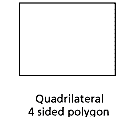 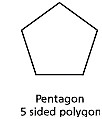 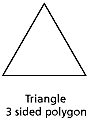 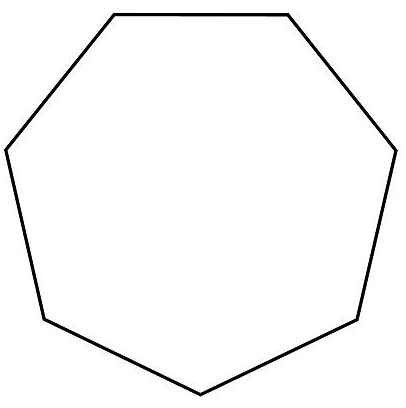 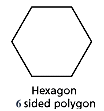 Heptagon
7 sided polygon
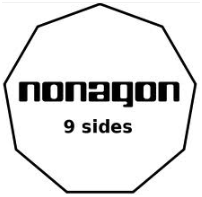 Nonagon
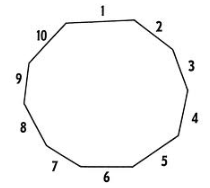 Decagon
Where do we see polygons in real life?!
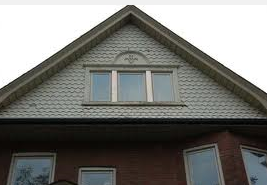 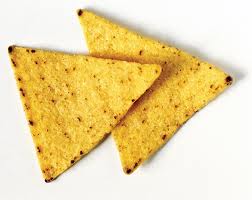 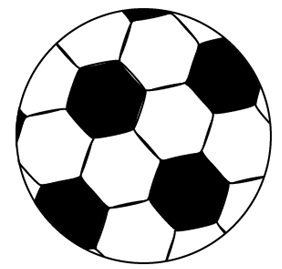 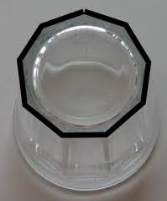 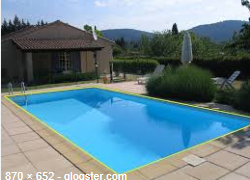 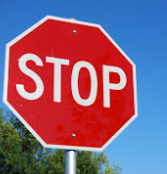 The names of polygons are formed with a prefix
Triangle, for example, has a the prefix tri, meaning three. 
The prefixes of polygons appear in many common words. 
How many wheels does a tricycle have?
How many events in the Pentathlon?  Heptathlon?  
Can you think of any common words that use a prefix of one of the polygons we just learned about?
Do you know what a HexahexaFlexagon is?         Or, for that matter, a simple Hexaflexagon?
Convex vs. Concave Polygons
We must first know what a diagonal is in order to define convex and concave polygons. 

A diagonal of a polygon is a segment that connects two non-consecutive vertices.
Diagonal Example
A
E
B
D
C
Convex Polygons
A convex polygon has no diagonal with points outside the polygon.
This is a convex pentagon. 
All the diagonals are located INSIDE the polygon.
Concave Polygons
A concave polygon has at least one diagonal with points outside the polygon.
Your book refers to concave as “nonconvex”.
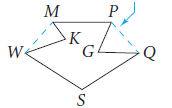 This is a concave heptagon. 
Two diagonals are located OUTSIDE the polygon.
You Try! Classify each polygon by its sides. Identify each as convex or concave.
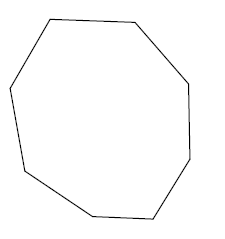 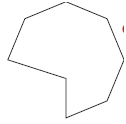 1.						2.
																																	
3.						4.
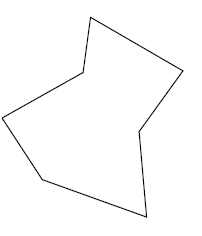 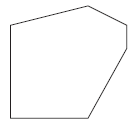 Summary
1. Classify the following polygon by its sides and then state whether it is concave or convex.





2.Name a type of polygon you use or have used in your shop class and how you used it.
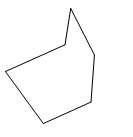 Homework
Re-read the notes on this chapter so far.
Add examples of your own to the foldable.
Bell Ringer:
State if each polygon is concave or convex and then classify each polygon by the number of sides it has:

1.				2.
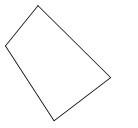 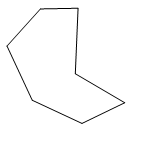 -Quadrilateral (4 Sides) 
-Convex
-Heptagon (7 Sides) 
-Concave
Section 3-5 Angles of a Polygon
Day 2
LEQ: How do I find the sum of the interior and exterior angles of polygons?
Activity –The Sum of Polygon Angle Measures
You can use triangles and the Triangle Angle-Sum Theorem to find the sum of the measures of the angles of a polygon. Record your data in a table like the one below:
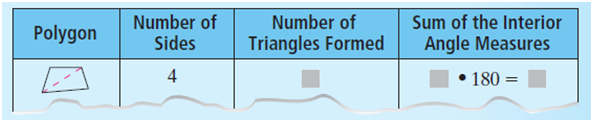 Activity Directions
1. Sketch convex polygons with 4, 5, 6, 7, and 8 sides in the first column of your table. 

2. Divide each polygon into triangles by drawing all diagonals that are possible from ONE vertex. 

3. Multiply the number of triangles by 180 to find the sum of the measures of the angles of each polygon.
Inductive Reasoning
Look for patterns in the table. Describe any that you find. (HINT: Look at # of triangles and # of sides columns) 

Write a rule for the sum of the measures of the interior angles of an n-gon.
Polygon Angle Sum Theorem
The sum of the measures of the angles of a convex polygon with n sides is _________.
(n-2) 180
Example 1
Find the sum of the measures of the interior angles of a 15-gon.
(n-2) 180
(15-2) 180
(13) 180
Example 2
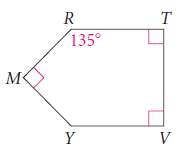 Find the measure of angle Y in polygon TVYMR. Use the polygon Angle Sum Theorem.
134º
(n-2) 180
(5-2) 180
(3) 180
You can draw exterior angles at any vertex of a polygon. The figures below show that the sum of the measures of the exterior angles, one at each vertex, is 360.
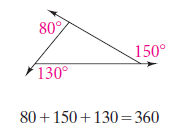 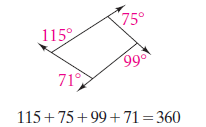 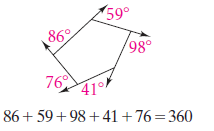 Polygon Exterior Angle-Sum Thm
The sum of the measures of the exterior angles of any convex polygon, one angle at each vertex, is 360.
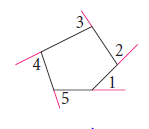 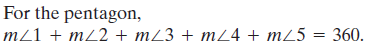 Example  ( Assume it is a regular hexagon)
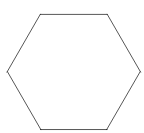 Regular Polygons
Polygons can be equiangular or equilateral.
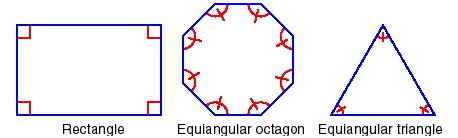 Equiangular:
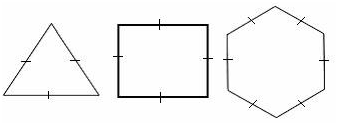 Equilateral:
Regular Polygons
If a polygon is both equiangular and equilateral, it is called a regular polygon.
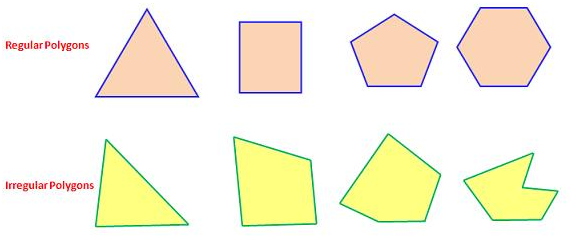 Summary
What is the formula we use to find the interior angles of a polygon? 

What does the n stand for in this formula?
Homework
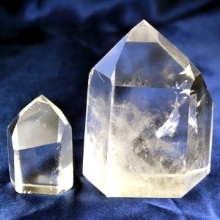 There are an infinite number of Regular Polygons, from 3-gons (triangles) to n-gons.    	
	How many of them can be used 
	to make 3-Dimensional figures that use only 	one identical regular polygon shape 
	for every face? (Called a polyhedron)  
Example:  A cube is a polyhedron with all faces made of the same size square.  

How many such polyhedrons are there?
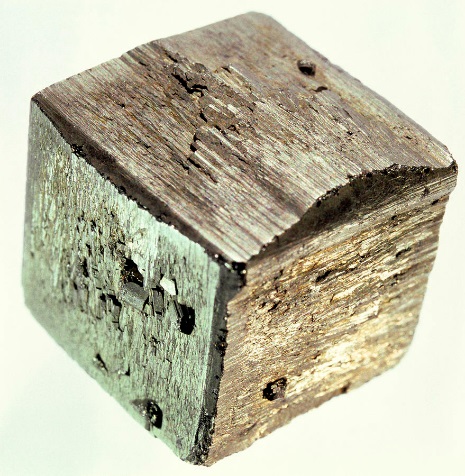 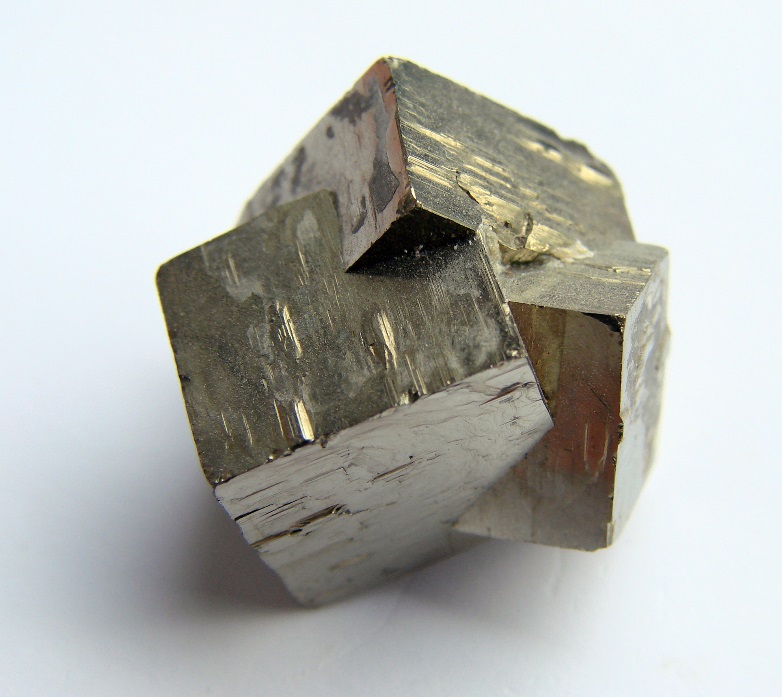 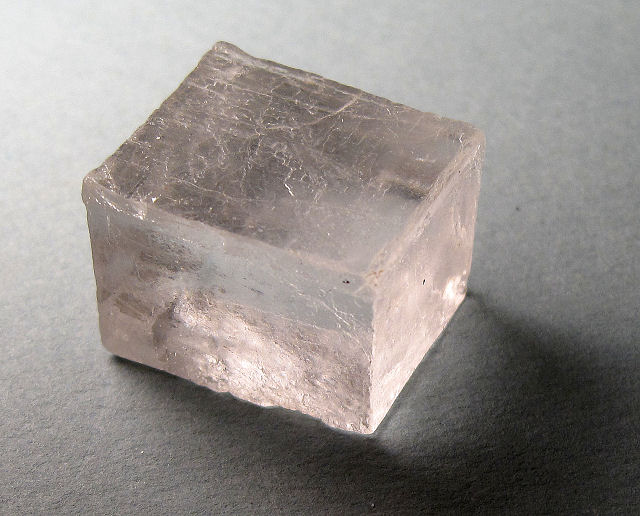 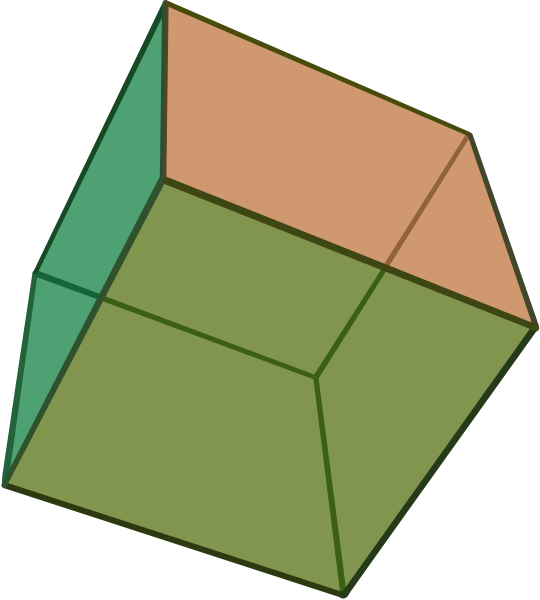 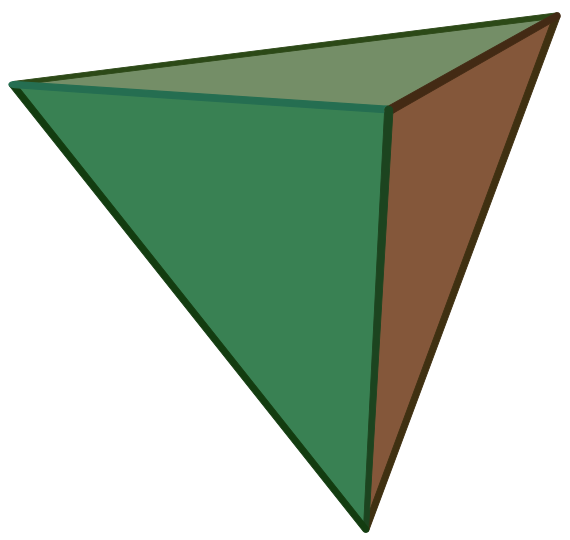 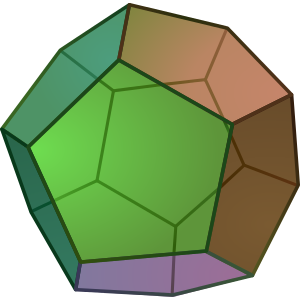 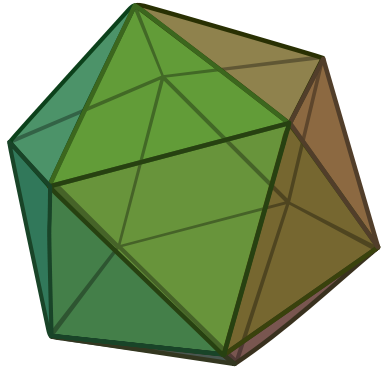